BUFFALO CITY METROPOLITAN MUNICIPALITY
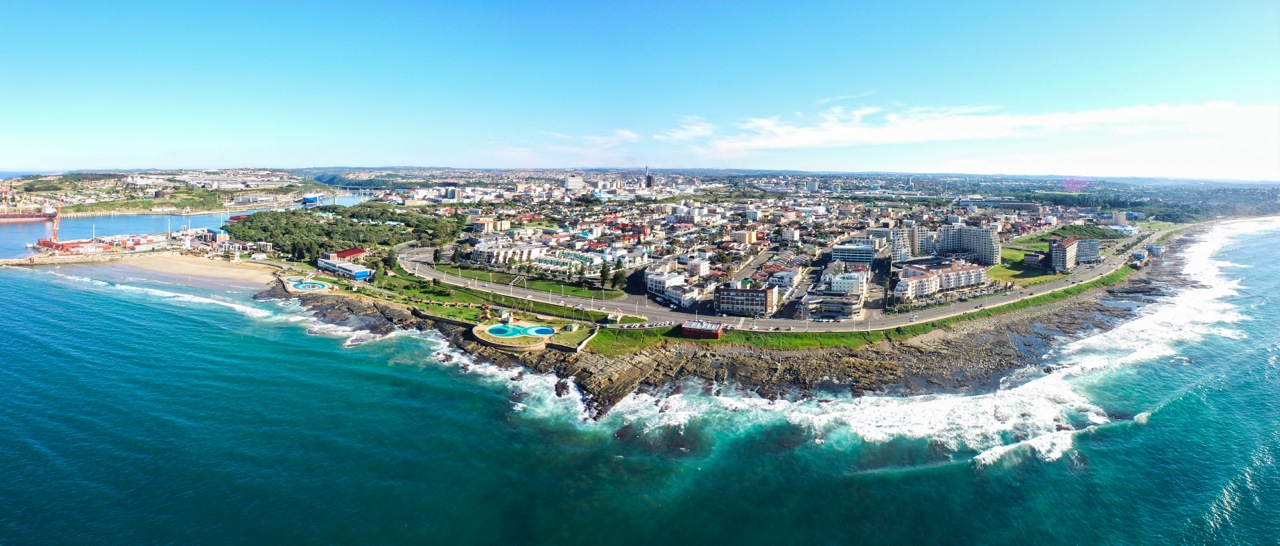 COVID-19 RESPONSE PLAN
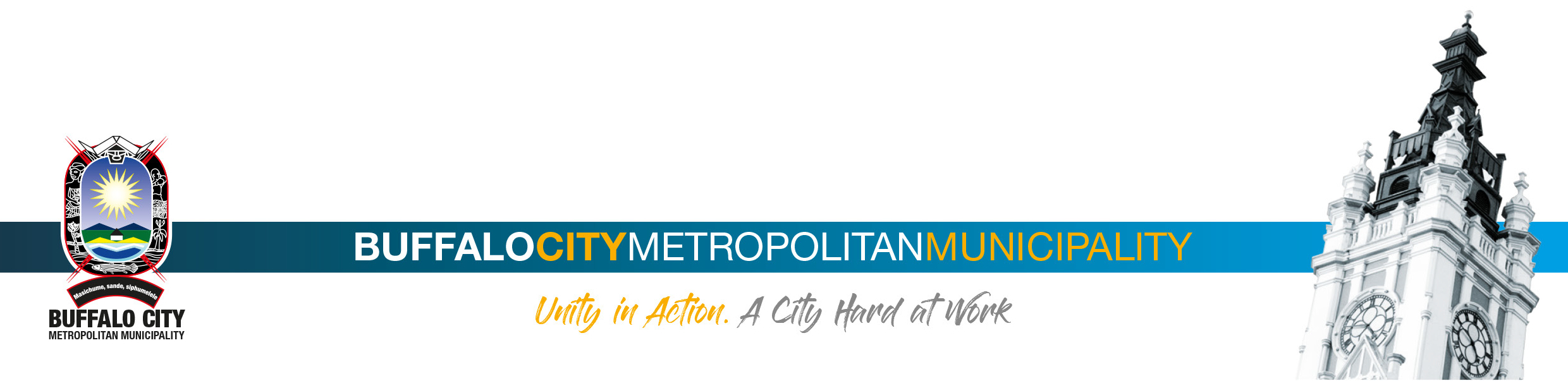 1
TABLE OF CONTENT
WORKSTREAM REPORTS 
Health, Safety & Security 			 A
Infrastructure Services & Public Works 	 B
Municipal Services			 	 C
Economic & Social Development		  D
Logistics, Communication, Legal & Records   E
WORKSTREAM REPORT
HEALTH, SAFETY AND SECURITY

ANNEXURE A
TABLE OF CONTENT
WORKSTREAMS REPORT 

Law Enforcement, SAPS, Traffic and SANDF
District Health
Municipal Health Services
Disaster Management & Fire and Rescue
WORKSTREAM ON HEALTH, SAFETY & SECURITY:
Force Levels / Man power
WORKSTREAM ON HEALTH, SAFETY & SECURITY:
SAPS: Arrests Executed for various offences from the 29/05/2020 to – /07/2020 
Total Arrest Stats received from SAPS:

East London: 5
King Williams Town: 70 
Mdantsane: 5
WORKSTREAM ON HEALTH, SAFETY & SECURITY:
SAPS Operational Focus area's
Beacon Bay
Buffalo Flats
Chalumna
Duncan Village
East London 
Gonubie
Kidds Beach 
Scenery Park 
22 Vehicle Check Points were conducted between         29/05 – 4/06
Wednesday, June 10, 2020
7
WORKSTREAM ON HEALTH, SAFETY & SECURITY:
SAPS Action Stats from 29 May – 7 June 2020:

492 Vehicles Stop and Searches 
822Persons Searched 
34 Taxi Ranks Visited
41 Shopping Malls Visited
320 Business Premises Visited 
407Spaza shops visited 
98 ATM/Banks Visited
Wednesday, June 10, 2020
8
WORKSTREAM ON HEALTH, SAFETY & SECURITY:
SAPS Action Stats from 29 May – 7 June 2020:

45 Butcheries Visited 
9 Mosques Visited
53 Schools Visited 
253 Total Liquor outlets Visited
10 Post Offices Visited 
17 Pay Points Visited
9 Covid 19 related arrests
Wednesday, June 10, 2020
9
WORKSTREAM ON HEALTH, SAFETY & SECURITY:
In addition to the above BCMM Traffic & Law Enforcement executions
WORKSTREAM ON HEALTH, SAFETY & SECURITY:
In addition to the above BCMM Traffic & Law Enforcement executions:
WORKSTREAM ON HEALTH, SAFETY & SECURITY:
Case description of non-compliance (sporting, entertainment, cultural, religious, protest, marches, etc.): where the following non-Compliance was observed.

On the 29th of May, Law Enforcement officers and Disaster Management inspected a funeral that was taking place at 458 C- Section Duncan Village. All in attendance were in compliance and everything was in order.
WORKSTREAM ON HEALTH, SAFETY & SECURITY:
Illegal Electrical Disconnections 

380 Illegal Electricity connections disconnected at Nompumelelo Township. (30/05/2020)
620 Illegal Electricity connections disconnected at Redshack. (31/05/2020)
350 illegal electricity connections disconnected at Santa. (31/05/2020)
WORKSTREAM ON HEALTH, SAFETY & SECURITY:
Illegal Electrical Disconnections cont.. 

350 illegal electricity connections disconnected at Proveg (MUVHENGO) near Egoli. (1/06/2020)
150 illegal connections disconnected at Woolwash road. (1/06/2020)
250 illegal electricity connections disconnected in Mzomonhle (3/06/2020)
WORKSTREAM ON HEALTH, SAFETY & SECURITY:
Land Invasions 
Law Enforcement Services attended a land invasion complaint at Reeston behind Mabuye Bus transport. 3 fully built structures and 3 half built structures were found. The complaint was received from Land Administration Department who were then informed that a TLB would be required to demolish the shacks. (1/06/2020)
Wednesday, June 10, 2020
15
WORKSTREAM ON HEALTH, SAFETY & SECURITY:
Law Enforcement officers Arrested 1 Person for Contravening the Disaster Management Act 2002 in selling in Cigarettes (1/06/2020). The following items were confiscated:
R 286.00; 
Snuff x 30; 
20's packet Peter Stuyvesant
Sun Cigarette loose x 13; 
Peter Stuyvesant loose x 8;
Wednesday, June 10, 2020
16
WORKSTREAM ON HEALTH, SAFETY & SECURITY:
Unrests 
The community were burning tyres on the N2 and the entrance of Newlands from Mount Ruth due they had no electricity. Law Enforcement monitored the situation.(2/06/2020)
Law Enforcement officers warned 6 public members for drinking in public in the Greenfields area. Law Enforcement emptied 3 open units of beer owned by the above mentioned public members.
Wednesday, June 10, 2020
17
WORKSTREAM ON HEALTH, SAFETY & SECURITY:
Law Enforcement Services monitored social distancing at the various SASSA pay-out points and found that all was in order.
Wednesday, June 10, 2020
18
WORKSTREAM ON HEALTH, SAFETY & SECURITY:
Wednesday, June 10, 2020
19
WORKSTREAM ON HEALTH, SAFETY & SECURITY:
EPIDEMIC CURVE
Wednesday, June 10, 2020
20
WORKSTREAM ON HEALTH, SAFETY & SECURITY:
NARRATIVE

The figure here above is the Epidemic Curve of cases in the Buffalo City Metro from the 8th of April to the 02 June 2020. The curve shows a gradual step-wise increase in the number of cases. As of the 03 June 2020, the district reported to have 1 320 cumulative cases
Wednesday, June 10, 2020
21
WORKSTREAM ON HEALTH, SAFETY & SECURITY:
GEOGRAPHIC SPREAD OF THE CASES WITHIN BCM 02/06/2020
Wednesday, June 10, 2020
22
WORKSTREAM ON HEALTH, SAFETY & SECURITY:
Here below is the  geographical distribution of cases in BCM.
The red dots are the current COVID-19 active cases and the green the recovered cases. 
With the transition of the lockdown regulations from level 4 to level 3, there has been a gradual increase of cases especially in sub districts which were previously reporting a low number of cases per day, observed in the graph.
East London has been marked a hotspot, however, at the current projection, Bhisho/ King William’s Town is becoming an emerging hotspot, and Mdantsane would soon follow suite.
Wednesday, June 10, 2020
23
WORKSTREAM ON HEALTH, SAFETY & SECURITY:
GEO-SPATIAL DISTRIBUTION OF CASES WITHIN BCM
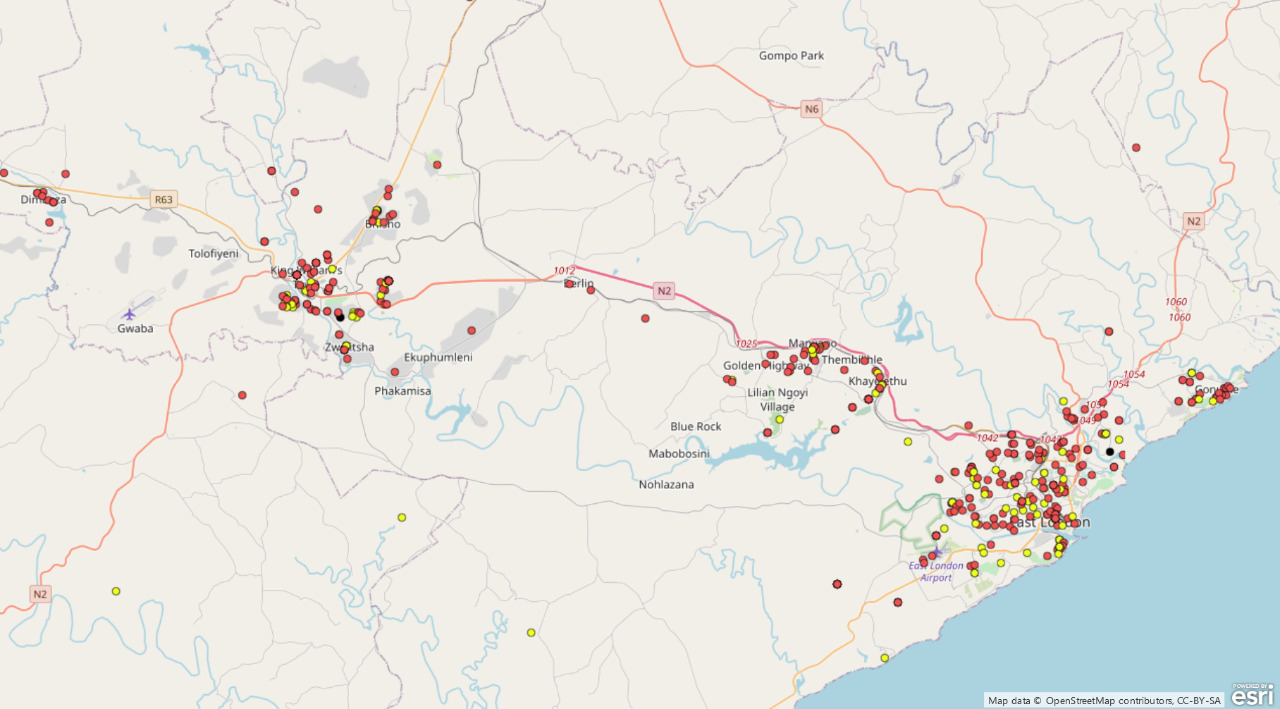 Wednesday, June 10, 2020
24
WORKSTREAM ON HEALTH, SAFETY & SECURITY:
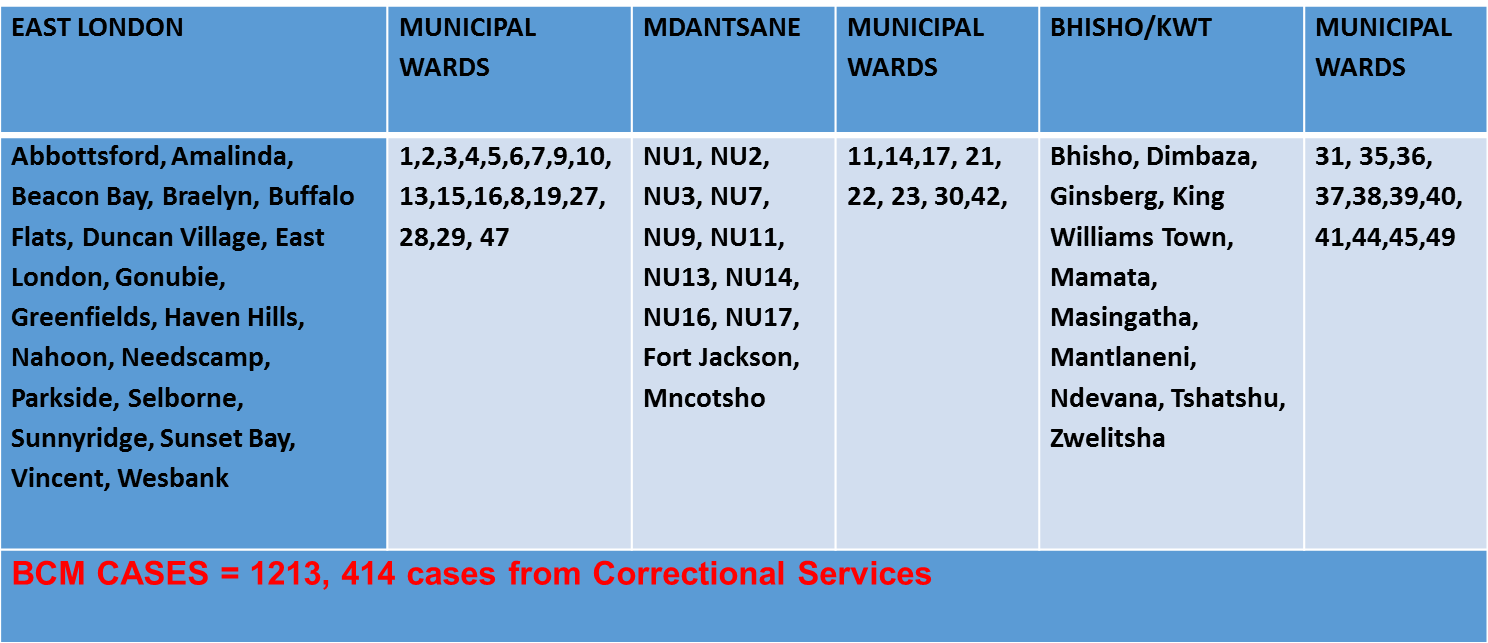 Wednesday, June 10, 2020
25
WORKSTREAM ON HEALTH, SAFETY & SECURITY:
Age Analysis
Wednesday, June 10, 2020
26
WORKSTREAM ON HEALTH, SAFETY & SECURITY:
The graph here above illustrates the distribution of cases based on their age categories. 

There is a general pattern across the Sub districts, where the category 30-39 years has the highest number of cases, followed by 40-49 years, 20-29 years and 50-59 years. Age categories 10-19 and 70+ years are the least affected .
Wednesday, June 10, 2020
27
WORKSTREAM ON HEALTH, SAFETY & SECURITY:
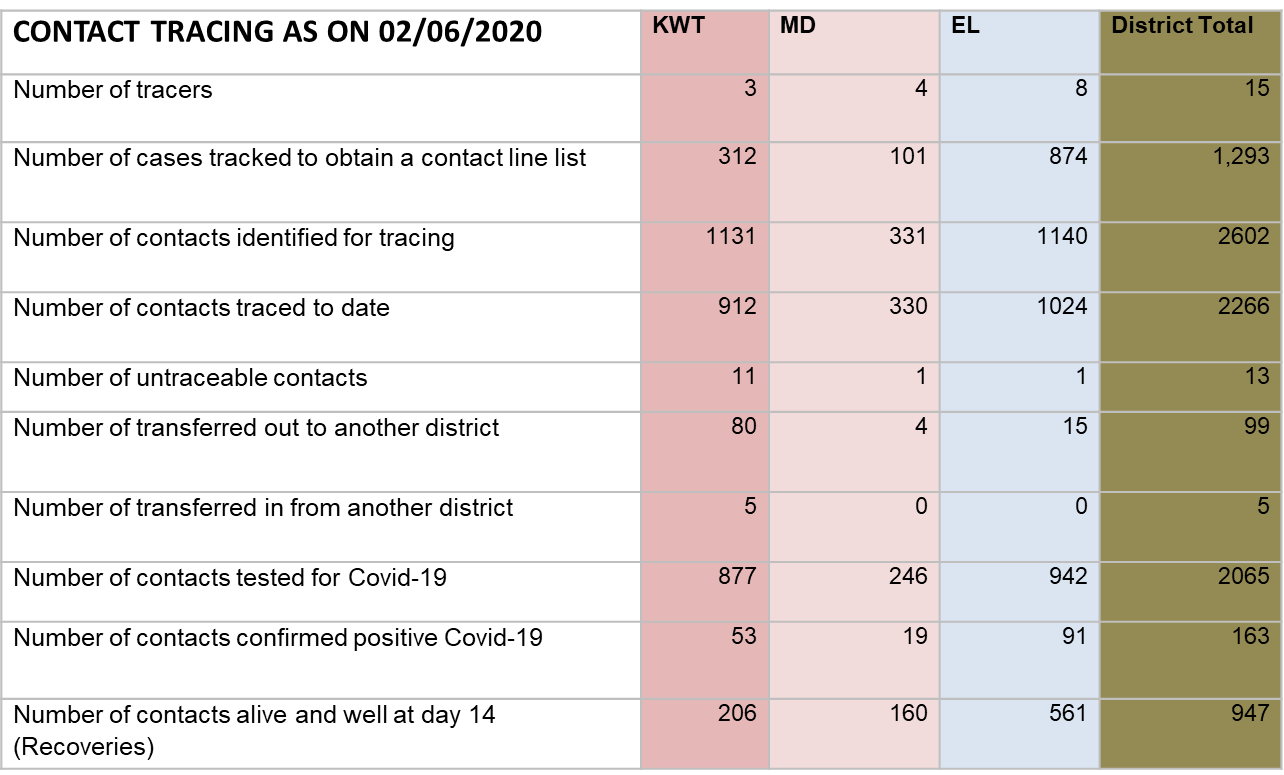 Wednesday, June 10, 2020
28
WORKSTREAM ON HEALTH, SAFETY & SECURITY:
Mass screening and targeted testing continues.

Here below is a graph which depicts that as of 02/06/2020

As on 02/06/2020, the Mass screening and testing teams have screened approximately 98,322 individuals, and  there are 24,298 identified contacts and 13, 510 patients tested.
Wednesday, June 10, 2020
29
WORKSTREAM ON HEALTH, SAFETY & SECURITY:
DAILY MASS SCREENING ACTIVITIES
Wednesday, June 10, 2020
30
WORKSTREAM ON HEALTH, SAFETY & SECURITY:
Screening and Testing
Wednesday, June 10, 2020
31
WORKSTREAM ON HEALTH, SAFETY & SECURITY:
ISOLATION AND QUARANTINE SITES

X 3 quarantine sites are actively admitting  cases for quarantine

31 cases are in the 3 sites

13  discharged
Wednesday, June 10, 2020
32
WORKSTREAM ON HEALTH, SAFETY & SECURITY:
Inspections conducted
 
Supermarkets closed due to COVID-19 cases

Checkers Hemmingways (Closed until 8/06);
Shoprite Gilwell Mall (Closed until 8/06);
Super Spar Amalinda;
Derby-Lee Super Spar Greenfields
Wednesday, June 10, 2020
33
WORKSTREAM ON HEALTH, SAFETY & SECURITY:
Inspections conducted

Out of the 52 Liquor outlets visited on the 6th of June, 1 liquor outlet was found non compliant. Bonaco Pub and Pool Bar was operating and people were found locked inside, SAPS were called to deal with the issue.
Wednesday, June 10, 2020
34
WORKSTREAM ON HEALTH, SAFETY & SECURITY:
Inspections conducted

On the 6th of June,  from 9am to 11am a roadblock was held at N2 Berlin area with KWT cluster & Mdantsane police.  270 motor vehicles stopped and searched during the roadblock.
Wednesday, June 10, 2020
35
WORKSTREAM ON HEALTH, SAFETY & SECURITY:
Inspections conducted 
FOOD CONTROL 

Steers Beachfront;
Debonairs Beachfront; 
Fish Aways Beachfront; 
Promenade Beachfront;
Windmill Roadhouse, Beachfront;
Windmill Pizza, Beachfront
Wednesday, June 10, 2020
36
WORKSTREAM ON HEALTH, SAFETY & SECURITY:
Inspections conducted cont.. 
FOOD CONTROL
Windmill Convenient Shop, Beachfront;
Café Neo, Beachfront;
Zebro’s Chicken, Ward 16;
Bongiwe Supermarket, Ward 48;
Tawaka Spaza Shop, Ward 17;
Summerpride Supermarket, Ward 16; and
Spar Abbotsford.
Wednesday, June 10, 2020
37
WORKSTREAM ON HEALTH, SAFETY & SECURITY:
Inspections conducted cont…
Food Premises 

13 Food Premises were Inspected (R638 compliance) & Assessed (Covid-19 OHS Compliance) – Lockdown Regulations: Temperature checks, Hand Sanitizing at entrances, Social Distancing, Staff wearing Masks │R638 Requirements in place.
Wednesday, June 10, 2020
38
WORKSTREAM ON HEALTH, SAFETY & SECURITY:
Inspections conducted cont…
COVID-19 HEALTH & HYGIENE EDUCATION: NON- FOOD PREMISES 
 
Hemmingway's Mall Stores (Cape Union Mart, Pep Stores, Multi Serve, Takkie Town) 
Summer pride Bottle Store
Hope School Ward 16
Wednesday, June 10, 2020
39
WORKSTREAM ON HEALTH, SAFETY & SECURITY:
Inspections conducted cont..
Workplace Health Risk Assessment (Premises With Reported Positive Covid-19 Cases) –
TI Automotive, ELIDZ
Simba Company, Woodbrook
Bid Daddy, KWT
Epol, Berlin
MA Automotive, Berlin; and
Checkers Nahoon (Closed until 5/06).
Wednesday, June 10, 2020
40
WORKSTREAM ON HEALTH, SAFETY & SECURITY:
Inspections conducted cont..  
Risk Assessment done by MHS, Disaster Management & Department of Labour 
Continuous decontamination done
Covid-19 H&H Training and Education done by MHS 
Recommendations made
BCMHD notified of contacts for tracing & testing
Isolation of Contacts identified done & continues.
Wednesday, June 10, 2020
41
WORKSTREAM ON HEALTH, SAFETY & SECURITY:
Inspections conducted cont…
Law Enforcement Agencies inspected a Covid-19 funeral at Gobozana location Pops and TRT were already on site. BCMM Disaster Management services and Environmental Health Department were waiting for Department of health to arrive to test everybody as they travelled from the Western Cape with the deceased. (30/05/2020)
Wednesday, June 10, 2020
42
WORKSTREAM ON HEALTH, SAFETY & SECURITY:
Inspections Conducted cont….


A mobile kitchen was removed from the taxi rank in KWT for selling cooked food and the owner was warned. 
Law Enforcement officers removed a mobile kitchen at KWT Taxi Rank (1/06/2020).
Wednesday, June 10, 2020
43
WORKSTREAM ON HEALTH, SAFETY & SECURITY:
Inspections conducted cont….
Liquor Outlets  Inspected  
Mafungwashe Tarven Mzamomhle
Xoliswa Tavern Mzamomhle 
Masivelane Tavern
MPumies Tarven 
kwa Funiwe Tarven
Ponkies place
Wednesday, June 10, 2020
44
WORKSTREAM ON HEALTH, SAFETY & SECURITY:
Inspections conducted cont….

SAPS and BCMM Disaster Management advised all taverns with no work plan and PPE to close down and open when their taverns comply with the lockdown regulations
Wednesday, June 10, 2020
45
WORKSTREAM ON HEALTH, SAFETY & SECURITY:
Inspections conducted cont….

Liquor Outlets  Inspected  
Tops spar Gonubie mall
Gully's way blue bottle liquors 
Pick and Pay Liquor
Liquor City
Tops at Quicks Spar in Gonubie
Preston's Liquor Stores Gonubie
Wednesday, June 10, 2020
46
WORKSTREAM ON HEALTH, SAFETY & SECURITY:
Inspections conducted cont….
Tops Spar Beacon Bay (Sparges mall) 
Spar Spargs Beacon Bay
OK liquor Beacon Bay
OK Cambridge  Liquor stores
Southernwood 
Ultra-Liquors
Tops at Spar Southernwood
Wednesday, June 10, 2020
47
WORKSTREAM ON HEALTH, SAFETY & SECURITY:
Southernwood Liquor stores:
Ultra-Liquors
Social distancing not adhered to.
The management used a list that was developed early to serve customers.
The store capacity take ±24-30 people inside the store and 25 outside the store (Parking area).
The elderly and physical challenged communities were not given first preferences
Wednesday, June 10, 2020
48
WORKSTREAM ON HEALTH, SAFETY & SECURITY:
Inspections conducted cont….

There was SABC television reporter busy interviewing consumers on site.
The customers were sanitized and checked temperature on entering the store.
The store provided staff members to monitor social distancing inside their premises and inside the store
Wednesday, June 10, 2020
49
WORKSTREAM ON HEALTH, SAFETY & SECURITY:
Inspections conducted cont….
East London CBD
Big Daddy Liquor wholesale
Big Daddy Liquor
Prestons Liquor Store
Greenfields:
Tops at spar Quigney 
Prestons Liquor
Wednesday, June 10, 2020
50
WORKSTREAM ON HEALTH, SAFETY & SECURITY:
Inspections conducted cont….
Monitoring Of Burials For Compliance  

Hanover, Ward 43 (2/06);
Fort Jackson Cemetery X 2 Burials (3&4/06);
Dimbaza (Madakeni), Ward 36 – 2 Bodies (7/06);
Cambridge Crematoria (6/06).
Wednesday, June 10, 2020
51
WORKSTREAM ON HEALTH, SAFETY & SECURITY:
FOOD SAMPLING – DAIRY STANDARDS SAMPLING RUN AT NAHOON SPAR– 
Products samples & dispatched for microbiological analysis:
Low Fat Cottage Cheese;
Medium Fat Cream Cheese;
Medium Far Sour Cream;
Ladismith Cheddar Cheese;
Sundale Pasteurized Full Cream Milk; and
Fair Cape Dairies Full Cream Milk.

	Results are pending.
Wednesday, June 10, 2020
52
WORKSTREAM ON HEALTH, SAFETY & SECURITY:
WATER QUALITY MONITORING – PUBLIC HEALTH ESTABLISHMENTS –
Water Samples were taken from BCMHD Clinics for Microbiological analysis at NHLS, Frere Hospital, and they are:
Empilweni CHC;
Gompo Clinic;
Braelyn Ext.10 Clinic;
Cambridge Clinic.
	Results  Pending
Wednesday, June 10, 2020
53
WORKSTREAM ON HEALTH, SAFETY & SECURITY:
Place of Worship Visited 
SAPS, BCMM Municipal Health, BCMM Disaster Management and Department of Health.

Church Education and training session in Zone 10 Mdantsane Baptist Church

Church Leaders were trained on Disaster Management regulations and what they should do under level 3 regulations
Wednesday, June 10, 2020
54
WORKSTREAM ON HEALTH, SAFETY & SECURITY:
DECONTAMINATION/ DISINFECTION PROGRAMME 

BCMM SCM Offices
BCMM Sports & Recreation Offices.
KWT Amahlathi Regional Office
KWT Electricity Depot
KWT Traffic Depot
Bisho Traffic Depot
Wednesday, June 10, 2020
55
WORKSTREAM ON HEALTH, SAFETY & SECURITY:
DECONTAMINATION/ DISINFECTION PROGRAMME 

O.R Tambo Hall Zwelitsha
Gompo Arts Centre
Phumlani Day Clinic
Fort Grey Clinic
BCMM Call Centre IDZ.
Wednesday, June 10, 2020
56
WORKSTREAM ON HEALTH, SAFETY & SECURITY:
DECONTAMINATION/ DISINFECTION PROGRAMME

War Memorial Hall
Bisho Civic Centre Council Chambers
Greenfields Hall 
BCMM Job Evaluation Offices.
Ilitha Clinic
Wednesday, June 10, 2020
57
WORKSTREAM ON HEALTH, SAFETY & SECURITY:
DECONTAMINATION/ DISINFECTION PROGRAMME

NU 6 Mdantsane Rent Office
Redstone Councillor’s Office
Scenery Park Councillor’s Office
Duncan Office Councillor’s Office
Revenue Management Dept Offices
Nahoon Clinic
58
WORKSTREAM ON HEALTH, SAFETY & SECURITY:
DECONTAMINATION/ DISINFECTION PROGRAMME

KWT Solid Waste Dept
Mbi’s family homes (deceases person’s homes) in Mt. Coke & Zwelitsha, KWT.
Mnyande Family homes (deceases person’s homes) in Zwelitsha & West Bank, KWT.
Wednesday, June 10, 2020
59
WORKSTREAM ON HEALTH, SAFETY & SECURITY:
DECONTAMINATION/ DISINFECTION PROGRAMME

Law Enforcement Offices
Vehicle Fleet
BCMM Old Mutual Building
Mdantsane NU6 Depot (All Departments)
BCMM Wellness Centre
Gonubie Rent Office
EL Electricity Department.
Wednesday, June 10, 2020
60
WORKSTREAM ON HEALTH, SAFETY & SECURITY:
DECONTAMINATION/ DISINFECTION PROGRAMME

Coastal Region – Gompo A Clinic
EL City Hall Cllr’s Offices
BCMM Speakers Office
BCMM Wippery/ Chief-Wipp’s Office
Cllr’s Office Kiwane Hall & Cadali Hall
Gonubie Cllr’s Office.
Grey Hospital OPD
Dimbaza, Madakeni Ward 36
Wednesday, June 10, 2020
61
WORKSTREAM ON HEALTH, SAFETY & SECURITY:
DECONTAMINATION/ DISINFECTION PROGRAMME

 Decontamination of Inland Cllrs offices
Ward 25 
Ward 34 
Ward 35 
Ward 36 
Ward 37
Wednesday, June 10, 2020
62
WORKSTREAM ON HEALTH, SAFETY & SECURITY:
DECONTAMINATION/ DISINFECTION PROGRAMME

 Decontamination of Inland Cllrs offices
Ward 38
Ward 39 
Ward 40 
Ward 41 
Ward 44 
Ward 45
Wednesday, June 10, 2020
63
WORKSTREAM ON HEALTH, SAFETY & SECURITY:
DECONTAMINATION/ DISINFECTION PROGRAMME

Decontamination Midland  Councillor’s offices 

Ward 11  
Ward 12 
Ward 14
Ward 17 
Ward 20
Wednesday, June 10, 2020
64
WORKSTREAM ON HEALTH, SAFETY & SECURITY:
DECONTAMINATION/ DISINFECTION PROGRAMME

Decontamination Midland  Councillor’s offices 

Ward 21
Ward 22 
Ward 23 
Ward 26
Ward 30 
Ward 42 
Ward 48
Wednesday, June 10, 2020
65
WORKSTREAM ON HEALTH, SAFETY & SECURITY:
DECONTAMINATION/ DISINFECTION PROGRAMME

 Decontamination of Duncan Village Councillor's offices
Ward 2 
Ward 5 
Ward 6 
Ward 7
Ward 8 
Ward 9 
Ward 10 
Ward 13
Wednesday, June 10, 2020
66
WORKSTREAM ON HEALTH, SAFETY & SECURITY:
DECONTAMINATION/ DISINFECTION PROGRAMME
Decontamination of Coastal Region Councillor’s offices
Ward  15
Ward 18 
Ward 27 
Ward 31 
Ward 32 
Ward 33 
Ward 46 
Ward 47 
Ward 50
Wednesday, June 10, 2020
67
WORKSTREAM ON HEALTH, SAFETY & SECURITY:
Recommendations 
All persons visiting the Eastern Cape during lockdown must be Isolated or quarantined to limit the  virus spread of the virus . 

All persons conducting funerals must report to their local Police station to avoid COVID-19 funerals from other provinces taking place without compliance
Wednesday, June 10, 2020
68
WORKSTREAM ON HEALTH, SAFETY & SECURITY:
Recommendations 

There must be more focus on the inspection of Taverns in Villages and informal Settlements in order to ensure compliance to C19 lockdown measures
Wednesday, June 10, 2020
69
WORKSTREAMS REPORTS
HEALTH SAFETY AND SECURITY
END OF ANNEXURE A
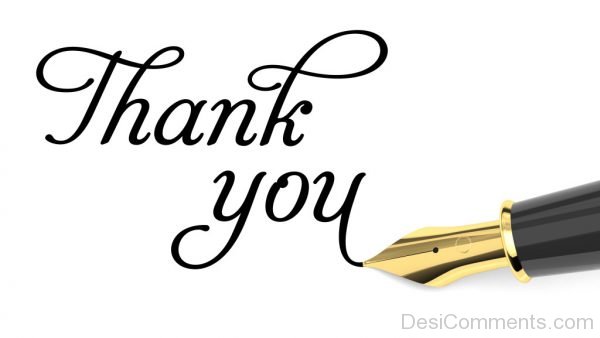 71
WORKSTREAM REPORT
Infrastructure Services & Public Works 	    B
WORKSTREAM ON INFRASTRUCTURE & PUBLIC WORKSWORKSTREAM WORK IN PROGRESS REPORT
WORKSTREAMS REPORTS
Infrastructure Services & Public Works 	    A
WORKSTREAM ON INFRASTRUCTURE & PUBLIC WORKS……..……………………………………………
Water and Sanitation
Installation of 31 outstanding water tanks still in progress. Completion of the total of 72 anticipated at end of June 2020. 
Amatola Water is the implementing agent. 
Contractor for installation of 7 COGTA donated tanks will commence on 9 June 2020.   
These tanks are distributed to the villages identified jointly with the traditional leaders as the application was submitted by the ECHoTL
WORKSTREAM ON INFRASTRUCTURE & PUBLIC WORKS Cont……………………………………………
Water and Sanitation
2 Additional  tankers were hired for 5 days last week to cover the gap left by the withdrawn DWS tankers.
The current 13 BCMM water tankers remain delivering services to the affected areas. 
Difficulties are experienced when there are breakdowns of one or more tankers at the same time
Weekly water quality monitoring continues .  
Compliance with the drinking water quality standards SANS 241:1 is assured.
WORKSTREAM ON INFRASTRUCTURE & PUBLIC WORKS Cont……………………………………………
Water and Sanitation
Department of Education has requested assistance with schools where there is no portable water
A list of 9 schools was submitted last week to BCMM
Assessment is complete with findings, that 1 school is not close to a water network 
Water tanks will be recommended in the current period.
However some of the schools are affected by the water interruptions from Amatola Water system such as Mncotsho. Proper solution are to be customized.
WORKSTREAM ON INFRASTRUCTURE & PUBLIC WORKS
BUFFALO CITY FIELD HOSPITAL 
The Buffalo City Command Council has resolved to establish and prioritise a Field Hospital at the Buffalo City Stadium. 
The stadium has existing buildings comprising, inter alia, A and B rugby fields, Administration Offices, Suites, Ablutions and  Kitchen.
A portion of the Stadium is leased to WSU for Sport Management and IT courses.
WSU Radio Network is on the BCMM high mast lights
WORKSTREAM ON INFRASTRUCTURE & PUBLIC WORKS
FIELD HOSPITAL cont…
The hospital will be utilised to Quarantine those awaiting results and Isolate the positive people and will not be used for sick people. 
The Department of Health on 28 May 2020, has determined that the North East Wing pavilion have adequate  spaces to serve the requirements identified as administration in the accommodation schedule, the area need refurbishment.
WORKSTREAM ON INFRASTRUCTURE & PUBLIC WORKS
FIELD HOSPITAL cont…
“A” Field will be where the 200 beds Field Hospital will be laid out in 10 temporary superblocks
There will be 10 superblocks, 2 of which are for Quarantine and 8 for Isolation.
The Quarantine Block will be single units with ensuites and for males and the other for females.
8 isolation blocks will comprise shared units of 4 beds  per room and will be sharing ablutions comprising 4  showers, 4 Hand wash basin and 4 water closets.
WORKSTREAM ON INFRASTRUCTURE & PUBLIC WORKS
FIELD HOSPITAL cont…

In each of the blocks there will be an allowance for paraplegic facilities.
There will also be an allowance for family rooms within the Isolation 8 blocks.
It is proposed that noise controlled interleading rooms be utilized so as to accommodate families with children.
The following activities have been undertaken which will inform the commencement date of FH operations.
WORKSTREAM ON INFRASTRUCTURE & PUBLIC WORKS
FIELD HOSPITAL cont…
 A FIELD 
Detail of proposed Hospital- submitted 9 May 2020
Calculate extent of the “A” Field – done on 14 May 2020
site dimensions determination – done on 14 May 2020
Contour Plan completed on 25 May 2020 and forwarded to Department of Health on 29 May 2020 to be able to prepare Site Development Plan which was duly completed on 2 June 2020.
Field Layout –Contour plan completed – see next slide 
Temporary Structures Specifications being finalised and is awaiting outstanding information.
Procurement of Temporary Structures depends on funding availabilty
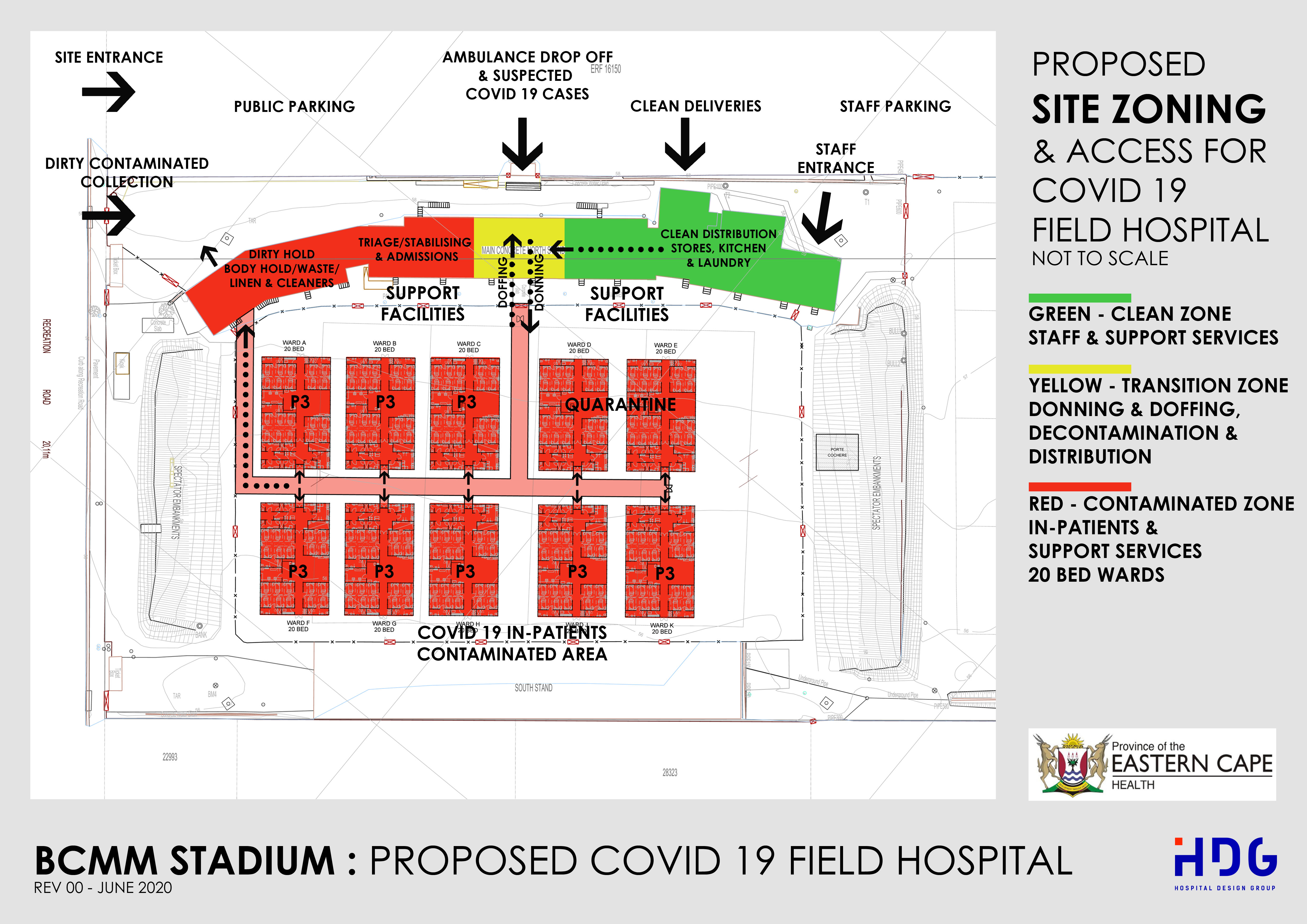 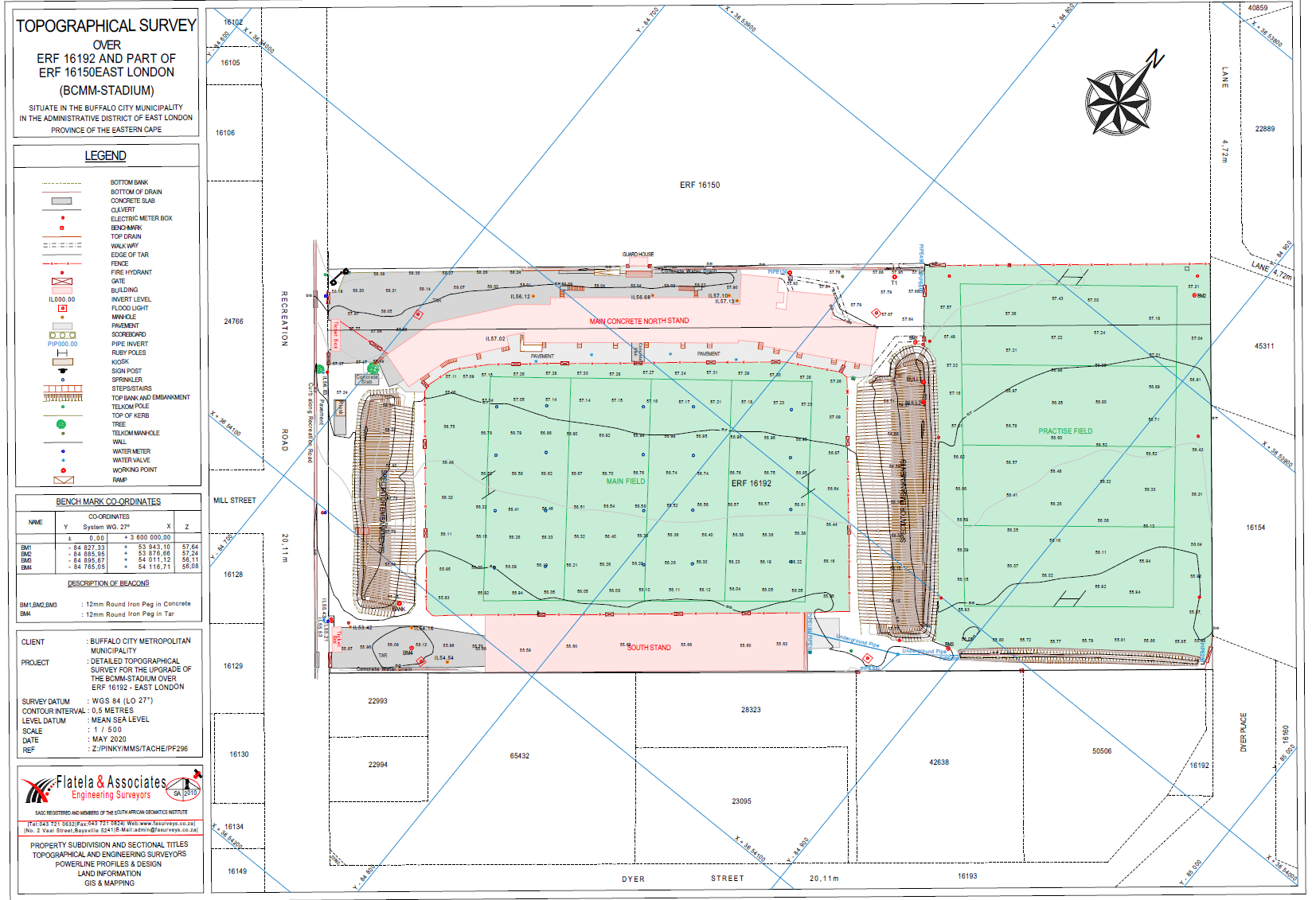 WORKSTREAM ON INFRASTRUCTURE & PUBLIC WORKS
FIELD HOSPITAL cont. 
 ADMINISTRATION BUILDING
Building Assessment - Completed on 22 May 2020. scope of work for maintenance to be finalized. 
Fire Regulations assessment – assessment completed 
Security assessment, Health liaised with the Deputy Provincial security cluster, regarding VOC, cameras and human resource.
WORKSTREAM ON INFRASTRUCTURE & PUBLIC WORKS
FIELD HOSPITAL cont. 
Provision of “A” field with high fence for the security of the facility and to screen off the site from WSU . This is being costed.
Detail of the Evacuation Plan will be provided.  
With regard to Fire Compliance and also Building Regulation: 
All existing fire equipment at the stadium are required to be serviced.
WORKSTREAM ON INFRASTRUCTURE & PUBLIC WORKS cont….
All internal signages are required to be SANS 1186-5 and external signage SANS 1186-1 all signages are required to be hang by a chain, in a frame and screwed into wall if no frame.

All escape doors require thumb turn locking devices.

Network connectivity to be discussed with BCMM ICT and WSU.
WORKSTREAM ON INFRASTRUCTURE & PUBLIC WORKS
PROPOSED ROLES AND RESPONSIBILITIES
BCMM
Maintenance of the Buildings
Structures
General Guidance and Direction Signage 
House keeping
Backup Generator
Fencing (Perimeter and field)
Domestic waste
WORKSTREAM ON INFRASTRUCTURE & PUBLIC WORKS
PROPOSED ROLES AND RESPONSIBILITIES
HEALTH
Operational Costs including 
24hr security
Furniture and Linen
Water and lights  (metered)
Catering
Laundry
Cleaners 
Medical waste
WORKSTREAM ON INFRASTRUCTURE & PUBLIC WORKS
HEALTH STATE OF READINESS (TO PROVIDE CAD DRAWINGS)
Temporary Building Alteration
Players change room, earmarked to be the reception / information desk/ security area. The area has easy access to ablutions (for staff). 
Medical Suite, earmarked to be an examination and treatment room.
Kitchen, the area has been recommended for the kitchen and catering purposes as it has easy vehicular access from the parking lot.
WORKSTREAM ON INFRASTRUCTURE & PUBLIC WORKS cont..
HEALTH STATE OF READINESS (TO PROVIDE CAD DRAWINGS)
Temporary Building Alteration

VIP Suite/ canteen on first floor, the area is suitable as staff rest room / canteen
Medical waste store at the main pavilion south west corner. A room on the ground floor with direct access to the pitch and delivery access road is identified and will be converted to medical waste store, a ramp will be created into the room.
WORKSTREAM ON INFRASTRUCTURE & PUBLIC WORKS Cont.
Other quarantine and Isolation Sites
Gonubie and Nahoon Caravan Parks : Temporary structure
BCMM Geomatics completed the measurements of  sites dimensions
This will enable the determination of the size of the temporary structures to be procured and compliance with the guidelines 
Caravan Parks
Site Dimensions and extents of both Nahoon and Gonubie have been measured by BCMM  Geomatics Division. This will determine site specific temporary structures – “see next slide”.
WORKSTREAM ON INFRASTRUCTURE & PUBLIC WORKS Cont.
Resorts
Both the Kiwane and Gonubie resorts were visited by Health, Public Works  and BCMM for compliance.    A compliance letter awaited from the Department of Labour and Public Works. 
Tyiptyip/ Bekruipkop/Sekunjalo site has since been excluded from the list and duly recommended to the Command Council to rescind resolution as it is in the Ngqushwa Municipality.
WORKSTREAM ON INFRASTRUCTURE & PUBLIC WORKS
OTHER QUARANTINE AND ISOLATION SITES
Kiwane and Gonubie Resorts
The two resorts are municipal owned and awaiting   final assessment and confirmation of compliance by the Departments of Health and Public Works
The planned visit BCMM/DPW was conducted on 20 May 2020 and 21 May 2020 respectively
Health to be provided with catering, linen etc in compliance with the guideline and health protocols


)
WORKSTREAM ON INFRASTRUCTURE & PUBLIC WORKS
Acquisition of Temporary Structures for containment
Call for proposals for the provision of structures will be for the “A” field and caravan sites to commence as soon as a decision for funding model is finalised and budget availed
WORKSTREAM ON INFRASTRUCTURE & PUBLIC WORKS
BUDGET AND FUNDING MODEL

Funding model for Field Hospital is awaiting budget availability
Budget confirmation will inform the Procurement of structure and associated services for the FH.
WORKSTREAM ON INFRASTRUCTURE & PUBLIC WORKS
Procurement
 All procurement activities as reported previously are complete.
Buffalo City field hospital cost estimate done for the 
field hospital,
 building renovations,
 backup generator, 
fencing, 
network connection, 
electrification, 
guiding signage,
WORKSTREAM ON INFRASTRUCTURE & PUBLIC WORKS Cont.
Procurement Cont.
fire equipment, 
cameras, 
sewer connection, and 
structures 
To liaise  with the CFO and the City Manager to discuss budget availability.
Will finalise specification and call for proposals next week.
Appointment for other work to be done as soon as budget estimate of R55 million is confirmed but this excludes minor alterations to be done to meet the Field Hospital and Health Workers protocols
RESPONSE TO COVID 19:  - HUMAN SETTLEMENTS STATUS QUO AS  AT 1 June 2020
SILVERTOWN TRA ERVEN 81,87 & 88 MDANTSANE PROJECT: (1174 TRUs)
The Contractor has established on site on 11 May 2020. Labour recruitment has been completed within the beneficiary wards.  The show temporary relocation unit (TRU) has been completed and necessary amendments undertaken.
RESPONSE TO COVID 19:  - HUMAN SETTLEMENTS STATUS QUO AS  AT O8 JUNE  2020
Progress  to Date  is  as  follows:  
40  Local  Labourers  have  been  engaged  thus  far.
PSC  Training  to  resume  on 09 June  2020. 
Community  Liaison  Officer  and the  Health  and  Safety  Officer  have  been   engaged.   
About  5  SMMEs  are  projected  to  be  engaged  for this current  phase of the  project.
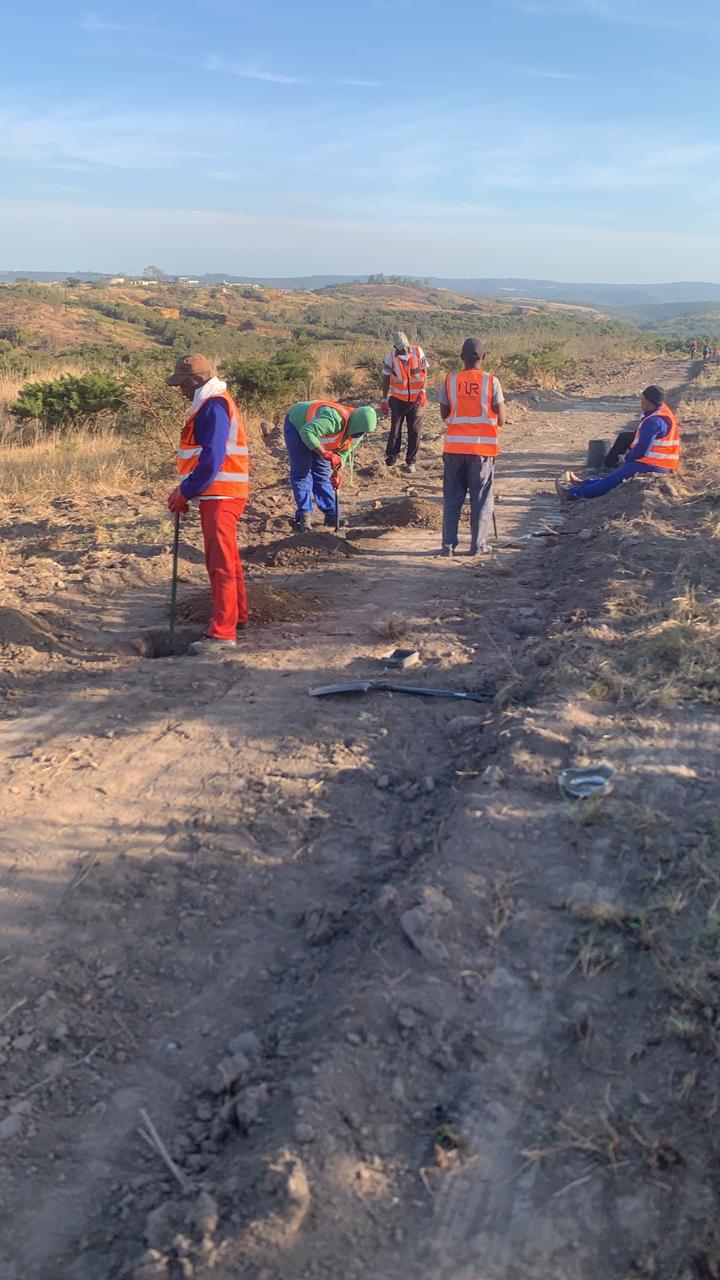 ZIPHUNZANA BYPASS TRA PROJECTS (2000 Trus)  -  08 JUNE 2020.    

The Contractor has established on  site  on 11 May 2020 and the contractor is physically  present  on site and  has  started  with  the  Project  implementation.  
The induction  and  training  of  the  PSC  was  completed on 28 May  2020.      . 
The  works  was  disrupted  on  29  May  2020 by  the  Duncan  Village Business  Forums as  they  want  to  be  involved  and  nominate  SMMEs  to  Participate  in  DV Development  Projects. 
Matter  was  partly  resolved  on 02 June  and  contractor  is back  on site.
ZIPHUNZANA BYPASS TRA PROJECTS (2000 Trus) – 08  JUNE  2020 

A resolution  was  undertaken  that  all  directorates  that  undertaking  capital  projects  in  Duncan  Village  will  present  their  projects  accordingly  at  meeting  to  be  convened by  the  DRVI  unit  on  11 June  2020..  
The  works  was  disrupted  on  29  May  2020 by  the  Duncan  Village Business  Forums as  they  want  to  be  involved  and  nominate  SMMEs  to  Participate  in  DV Development  Projects. 
The  site  clearance  and  the  pegging  of  the  site  is  being  undertaken  by  the  main  contractor.
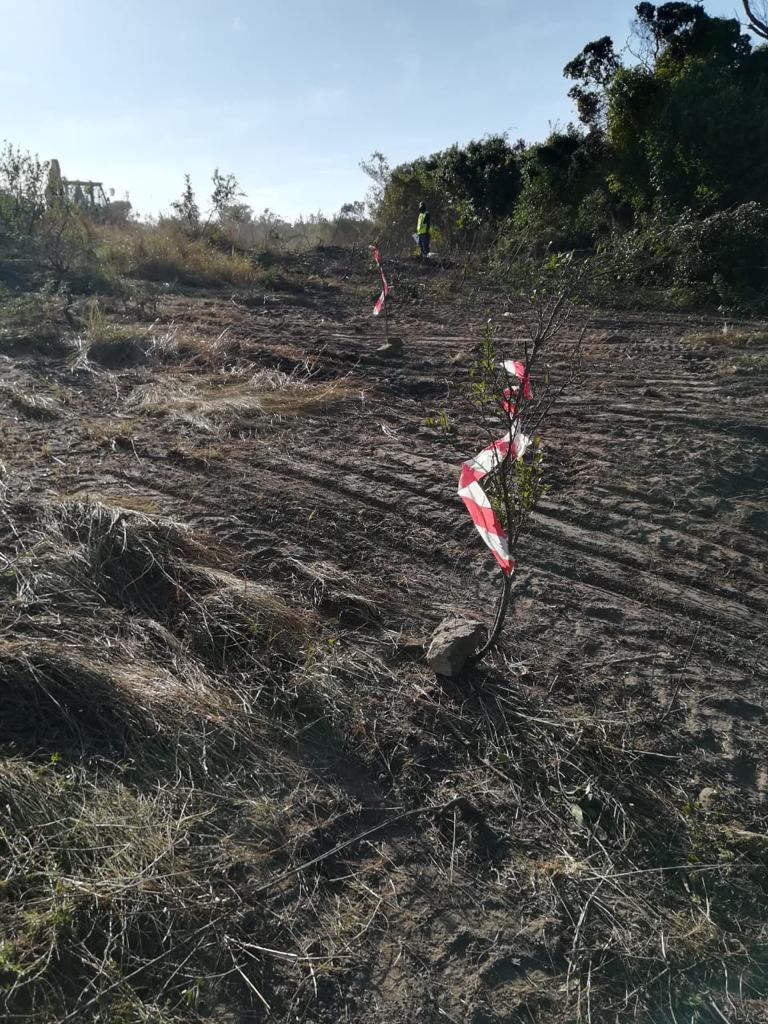 FYNBOS EVICTEES (335 TRUs)  -  08  JUNE  2020

The  approval  of  the  utilization  of  the  sites  for the  Trus  has  been   supported  and  approved  by  all  stakeholders. 
The  award  has  been  undertaken  is  projected  to  be  finalized  by  10th  of June  2020. 
The  contractors  are  projected  to  be  on site  15 June  2020 due  to  minor  delays.     
The fencing of the three (3) identified land parcels for the evictees  will start  on  01  June  2020 as  works  orders  were issued  on  25  May  2020.
ACCOMMODATION FOR HOMELESS PEOPLE:                08  JUNE  2020 

The Directorate has provided about 4 tents and  Mobile   Toilets for the homeless people and is in the process of purchasing the  following for the  Emergency  Housing  and  for the Homeless  Peoples and  to  assist  with  quarantine  Accommodation: 
The bids  for the  delivery  of  following  has  close  on  05  June  2020.  
20 no.  Of  49m2 Units of Parkhomes.
30no.  of 30m2 Units of Parkhomes.  
100 units of  Trus  to  be  supplied  and  delivered.
ZIPHUNZANA BYPASS TRA PROJECTS (2000 Trus)  

The Contractor has established on  site  on 11 May 2020 and the contractor will be physical available on site from 22 May 2020 to start implementing stage 1 of this project. 
The induction  of  the  Project  Steering  Committee has  taken  place  on 21  May  2020 and the training  of  the  PSC  has been  completed  on  28 May  2020.     
The contractor and  the  BCMM  Staff  will  be  interviewing  local SMMEs for Work-packages.        
On 20 May 2020 the contractor has  finalized the  appointment of a Community Liaison Officer (CLO).
FYNBOS EVICTEES (335 TRUs) 

The  approval  of  the  utilization  of  the  sites  for the TRU has  been   supported  and  approved  by  all  stakeholders
The Bids for the supply of 335 TRUs were advertised on 08 May 2020 and closed on 15 May 2020.
The  award  is  anticipated  to  be  undertaken  by  or  before 28 May  2020. 
The  contractors  are  projected  to  be  on site  07 June  2020.     
The fencing of the three (3) identified land parcels for the evictees  will start  on  01  June  2020 as  works  orders  were issued  on  25  May  2020.
ACCOMMODATION FOR HOMELESS PEOPLE: 

The Directorate has provided about 4 tents for the homeless people and is in the process of purchasing the  following for the  Emergency  Housing  and  for the Homeless  Peoples and  to  assist  with  quarantine  Accommodation: 
The units to be delivered are  as follows: 
20 no.  Of  49m2 Units of Parkhomes - Currently at  Procurement  Stage
30 no.  of 30m2 Units of Parkhomes - Currently at Procurement Stage 
100 units of  Trus  to  be  supplied  and  delivered.  – Currently  at  Procurement  Stage
DISTRIBUTION OF GLOVES, MUSKS,  SANITIZERS AND SOAPS 

The Human Settlements Directorate has distributed Gloves, Masks, Sanitizers and Soaps to the Fynbos Phases 1&2 Evictees that are staying at the Billy Francis Hall on 07/04/20, 29/04/20 and 12 /05/20.   
The Soaps have been distributed to the Informal Settlements of Wards 2,6,7, 8 and 1 and the remaining wards with Informal Settlements will have their Soaps delivered from the 18 May till 21 May 2020.
WORKSTREAMS REPORTS
ANNEXURE B
Infrastructure Services and Public Works
END OF ANNEXURE B
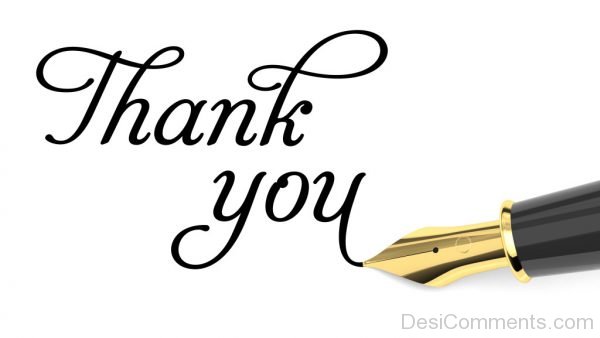 115
WORKSTREAMS REPORTS
MUNICIPAL SERVICES

ANNEXURE C
WORKSTREAMS REPORTS
MUNICIPAL SERVICES

ANNEXURE C
WORKSTREAM ON MUNICIPAL SERVICES
SOLID WASTE MANAGEMENT SERVICES
Public Convenience Facilities 
Refuse Removal Status
Clearing of Illegal dumps  
Distribution of black refuse bags
Blitz and Fix with Good Green Deeds

PARKS AND CEMETERIES  
Grass Cutting 
Burial per Region
Graves Digging and Back-filling (Rural Areas)

SPORT AND RECREATION FACILITIES
Grass Cutting – Recreational Amenities
Grass Cutting – Sport Facilities
WORKSTREAM ON MUNICIPAL SERVICES (CONT..)
Public Convenience Facilities
Cleaning and disinfecting the facilities daily.
As a measure to curb the transmission of COVID 19, the staff has been provided with cleaning materials as well as sanitizers for the members of the public before and after using these Public Convenience Facilities: 
Coastal- Oriental Plaza, Shoprite CBD, Argyle CBD, Beacon Bay, Gonubie
Midland – Highway Taxi rank
Inland – Civic Centre
WORKSTREAM ON MUNICIPAL SERVICES
REFUSE REMOVAL SERVICES (01st to 05th June 2020)

COASTAL REGION 
Refuse removal (businesses and households) covered all areas as per the collection schedule.
N.B: No Refuse Removal Backlog 

MIDLANDS REGION 
Refuse removal (businesses and households) covered all areas as per the collection schedule.
N.B: No Refuse Removal Backlog
WORKSTREAM ON MUNICIPAL SERVICES
REFUSE REMOVAL SERVICES (01st to 07th June 2020)

INLAND REGION 
Refuse removal (businesses and households) covered all areas as per the collection schedule.
N.B: No Refuse Removal Backlog 

CLEARING OF ILLEGAL DUMPS
KWT CBD
Bhisho (Independence Avenue)
KWT Clubview
Blue Crane Dam (Bhisho)
WORKSTREAM ON MUNICIPAL SERVICES
CLEARING OF ILLEGAL DUMPS (01st to 07th June 2020)

COASTAL REGION 
Amalinda Forest 
Wilsonia Industrial Park (Area) 
Pefferville and Parkside 
Duncan Village (Douglas Smith Highway) – Jamento Supermarket 

 MIDLANDS REGION 
N.U 14 
N.U 15
N.U 16
N.U 17
WORKSTREAM ON MUNICIPAL SERVICES
DISTRIBUTION OF BLACK REFUSE BAGS 

Solid Waste Department is in a process of distributing black refuse bags in all regions (Coastal, Midlands & Inland)
Midlands Region completed N.U 15, N.U 13, N.U 12, N.U 11, and N.U 9.
In Coastal Region, Mzamomhle and Nompumelelo have already been done.
Inland Region not yet started
The attached ANNEXURE “A” is the distribution schedule
WORKSTREAM ON MUNICIPAL SERVICES (CONT..)
BLITZ AND FIX (GOOD GREEN DEEDS) 05th JUNE 2020

Programme was disrupted due to some challenges in Inland Region and rescheduled for 12th June 2020.

Coastal Region  
Focus Areas: Amalinda Forest
 
Midlands Region 
Focus Area: N.U 14 and N.U 16

Inland Region 
Focus Area: KWT CBD

Activities:  Grass Cutting, Gutter Clearing, Litter Picking, Street Sweeping, Clearing of Illegal Dumps.
WORKSTREAM ON MUNICIPAL SERVICES (CONT..)
BLITZ AND FIX (GOOD GREEN DEEDS) 12th JUNE 2020

Inland Region (Ward 36) 

Focus Areas: Dimbaza (Around Dimbaza Primary, Around Dimbaza Police Station, and other Hot Spots

Assembly Point: Time Housing Park (Dimbaza Main Entrance)
 
Activities:  Grass Cutting, Gutter clearing, Litter Picking, Street Sweeping, Clearing of Illegal Dumps and Road Markings.
WORKSTREAM ON MUNICIPAL SERVICES (CONT..)
PARKS AND CEMETERIES (GRASS CUTTING)
Coastal Region

Buffalo Road 
Ridge Forest (Beacon Bay)
Settlers Way
Jan Smuts Avenue
Botha Street
Lukin Road 
Dawson Road
Santa Community Hall
Art Gallery
Saint James Street
Torquey
WORKSTREAM ON MUNICIPAL SERVICES (CONT..)
PARKS AND CEMETERIES (GRASS CUTTING)
Coastal Region

Buffalo Street 
Beach Front 
Amalinda Forest
Old Transkei Road
Gonubie Traffic Department
Cambridge 
East Bank and Buffalo Flats Cemetery
WORKSTREAM ON MUNICIPAL SERVICES (CONT..)
PARKS AND CEMETERIES (GRASS CUTTING)
Midlands Region

Phakamisa
Zwelitsha 
Bhisho Independence Avenue
Bhisho Central 
Queens Road
Balasi Valley 
Dimbaza and KWT/Clubview Cemeteries
WORKSTREAM ON MUNICIPAL SERVICES (CONT..)
PARKS AND CEMETERIES (GRASS CUTTING)

Inland Region

N.U 1 
N.U 3
Highway Park 
Berlin CBD  
Fort Jackson Entrance 
N.U 12 
Mdantsane Prison Area
WORKSTREAM ON MUNICIPAL SERVICES
Statistics from 01st to the 07th June 2020
Coastal Region
WORKSTREAM ON MUNICIPAL SERVICES (CONT..)
Statistics from 01st to the 07th June 2020
Midland Region
WORKSTREAM ON MUNICIPAL SERVICES
Inland Statistics from 01st to the 07th June 2020
WORKSTREAM ON MUNICIPAL SERVICES (CONT..)
Statistics from 01st to the 07th June 2020
Coastal Region (Cont…)
WORKSTREAM ON MUNICIPAL SERVICES (CONT..)
SPORT AND RECREATION FACILITIES ACTIVITIES (01st to 07th June 2020
WORKSTREAM ON MUNICIPAL SERVICES (CONT..)
SPORT AND RECREATION FACILITIES ACTIVITIES (01st to 07th June 2020
WORKSTREAMS REPORTS
ANNEXURE C
Municipal Services
END OF ANNEXURE C
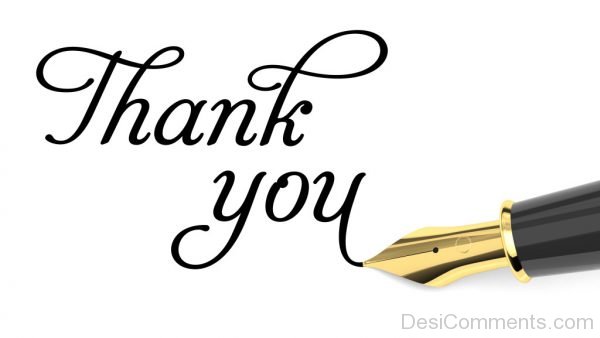 137
WORKSTREAM REPORT
Economic & Social Development		    D
TABLE OF CONTENT
ECONOMIC AND SOCIAL DEVELOPMENT WORKSTREAM REPORTS 

AGRICULTURE & FOOD INDUSTRY
TRADE & INDUSTRY
BASIC EDUCATION 
DEPARTMENT OF HIGHER LEARNING
DEPARTMENT OF LABOUR
EAST LONDON IDZ
WORKSTREAM ON ECONOMIC & SOCIAL…
AGRICULTURE DISASTER FUND

BCMM will be supporting 18 community gardens operating in various areas with production inputs like seedlings, fertilizers, chemicals and animal feed.

The following are the gardens to be supported:
Scenery park primary producers, Ncera vegetable garden, Twecu food producers, Needs camp home gardens, Santa vegetables producers, Tyusha women project, Dimbaza gardens, Nkosiyane farmers, Qalashe vegetable garden, Zeleni primary producers, Zalaza youth projects, Ginsberg youth Cooperative, Newlands vegetables project, Khonkcoshe project, Zwelitsha youth , Kwelerha gardens, Zikhova women Cooperatives and N.U.9 Mdantsane food gardens
WORKSTREAM ON ECONOMIC & SOCIAL…
IDC COVID-19 RELIEF FUND

IDC Covid -19 essential supplies intervention is designed to provide funding to companies that have capacity to acquire and or manufacture products needed to treat, curtail and combat the spread of the COVID-19 pandemic
4 applications received for the relief COVID -19 fund – none has been successful but there is 1 that has been taken up for due diligence, hoping for a positive outcome
WORKSTREAM ON ECONOMIC & SOCIAL…
DEPARTMENT OF SMALL BUSINESS DEVELOPMENT(DSBD) SMME COVID – 19 RELIEF FUND APPROVALS
DSBD has initiated three (3) COVID-19 relief packages:
spaza shop support scheme, 
Debt relief finance scheme and 
Business growth / resilience facility to support businesses during the pandemic
Businesses had to apply directly to the Department 
As per the report from DSBD 58 businesses were approved for the relief support from BCMM
Midlands 7, Inland 1 and Coastal 50, it has not been specified as to which fund the approvals are from
WORKSTREAM ON ECONOMIC & SOCIAL…
DEPARTMENT OF SMALL BUSINESS DEVELOPMENT(DSBD) SMME COVID – 19 RELIEF FUND APPROVALS

Funds are to be utilised towards rentals or salaries for employees
Also the report does not specify the sectors that these businesses operate in as it only gives the names of businesses
WORKSTREAM ON ECONOMIC & SOCIAL CONT.
EAST LONDON IDZ

34 investors were all cleared and are open for business
Construction of factories to resume next week 08/06/2020
The Decontamination of all buildings has been done for the return of employees
WORKSTREAM ON ECONOMIC & SOCIAL CONT.
BASIC EDUCATION
A word of thanks and gratitude to Mr. Nceba Ncunyana for the assistance he provided with water tanks and water for the Berlin and Tshabo areas.
All schools with Gr. 7 and Gr.12 will be opening on 8 June 2020.  Rest of grades will be introduced in a phase in approach. 
PPE’s being delivered and SGB’s busy cleaning schools. 
All employees are being orientated and trained with regards to COVID 19 Regulations.
A third of the workforce will be returning to District Offices as from next week.
WORKSTREAM ON ECONOMIC & SOCIAL CONT.
BASIC EDUCATION: MATTERS OF CONCERN

A bilateral is required with BCMM and DoH with regards to places / clinics closest to schools where learners and educators can be referred to for assistance should possible infections be identified. 
 53 Schools in the District have now been vandalised. 7 during the past week
WORKSTREAM ON ECONOMIC & SOCIAL CONT.
HIGHER LEARNING-WALTER SISULU UNIVERSITY.

Support staff back on campus.
Academic staff to commence on the 08/06/2020.
Students to be back on the 15th June 2020.
In BCMM Campuses 1 491 students are expected by the 15th June 2020.
WORKSTREAM ON ECONOMIC & SOCIAL…
DEPARTMENT OF LABOUR 
OHS inspectors planning to visit quarantine sites in BCMM - need to undertake joint inspection.
Done with all hospital Inspections except for Nkqubela.
Got relief fund for UIF for employees and employers.
DOEL will start working from 08/06/2020, they are busy with final touches for the opening.
Summary Payments so far:

	Province           Employers    Employees    Amount
	Eastern Cape         18495              186789            R912 893 113.65
UIF PAYMENTS PER LABOUR CENTREPERIOD: 25 – 29 May 2020
WORKSTREAM ON ECONOMIC & SOCIAL…
149
WORKSTREAM ON ECONOMIC & SOCIAL CONT.
COVID 19 OHS INSPECTIONS
150
WORKSTREAM ON ECONOMIC & SOCIAL CONT.
SOCIAL DEVELOPMENT

33 People relocated from Assemblies of God in Southernwood, 3 from Mdantsane and 2 from KWT.
OTHER COST DRIVERS: need collaborative efforts
Eletricity, water, Cleaning and Security programmes and centre management.
Social workers contacted Buffalo City FET College for possibility of enrolling the homeless when the College re-opens.
WORKSTREAMS REPORTS
ECONOMIC AND SOCIAL DEVELOPMENT WORK STREAM
END OF ANNEXURE D
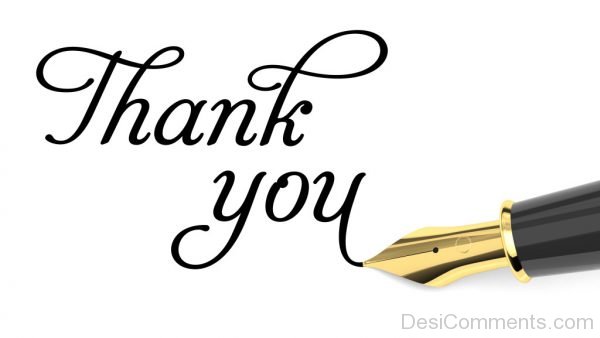 153
WORKSTREAMS REPORTS
ANNEXURE E
LOGISTICS, COMMUNICATION, LEGAL & RECORDS
WORKSTREAMS REPORTS
08 June 2020
LOGISTICS, COMMUNICATION, 
LEGAL & RECORDS
Reports received today, busy with update
Logistics, Communication, Legal & Records 
BCMM Financial Reporting 
BCMM Employee Wellness Centre
BCMM Communications
BCMM Public Participation
Government Communication & Information System (GCIS)
BCMM Legal Services (Tracking of Regulations, Directives, Guidelines, Notices, Circulars & Interpretation of Law)
BCMM Council Support (Records)
Home Affairs
COVID-19 AS AT 04 JUNE 2020
157
IMPLICATIONS OF COVID-19 IN BUFFALO CITY METRO
COVID-19 has resulted in the following financial impact for the Metro:
The revenue collection has decreased. Collection rate is 80.18% as at 30 April 2020 (mid-year 85.71%) vs 92.5% budgeted in 2019/2020.
Decrease in electricity consumption and thus decrease in electricity revenue
Decrease in other services due to lockdown
158
IMPLICATIONS OF COVID-19: BUFFALO CITY METRO
The Metro has escalation of costs pertaining to COVID-19 mitigating measures that were unforeseen and unavoidable, e.g.
	purchase of personal protective equipment (PPE)
	hiring of plant
	decontamination and disinfection of municipal building and 	other public facilities
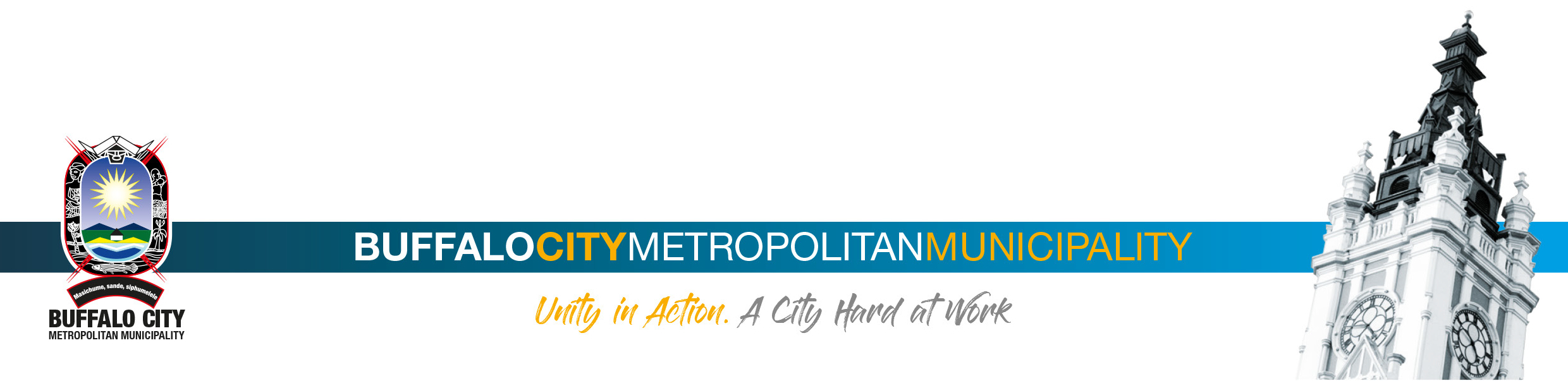 159
LOGISTICS, COMMUNICATION, LEGAL & RECORDSWORKSTREAMS REPORTS
DRAFT BCMM COVID READINESS WORKPLACE PLAN IN TERMS OF REGULATION 16(6)(B)
LOGISTICS, COMMUNICATION, LEGAL & RECORDSWORKSTREAMS REPORTS
TASK
PREPERATIONS FOR READINESS
TIME FRAME
30 April
RESPONSIBLE OFFICIAL
Corporate Services HOD
ACTIVITIES
Providing PPE’s to all Staff.
Comments
Ascertain the availability of PPE and sanitizer at all works places by 2nd May
LOGISTICS, COMMUNICATION, LEGAL & RECORDSWORKSTREAMS REPORTS
TASK
PREPERATIONS FOR READINESS
TIME FRAME
01 May
RESPONSIBLE OFFICIAL
Health and Public Safety
ACTIVITIES
Disinfection of Municipal Buildings outside and inside
LOGISTICS, COMMUNICATION, LEGAL & RECORDSWORKSTREAMS REPORTS
TASK
PREPERATIONS FOR READINESS
TIME FRAME
04 May
RESPONSIBLE OFFICIAL
Corporate Services HOD
ACTIVITIES
PPE has been distributed to sections and staff returning and will continue to be distributed to them.
LOGISTICS, COMMUNICATION, LEGAL & RECORDSWORKSTREAMS REPORTS
BCMM Employee Wellness Centre
Personal Protective Equipment Issued
 
Non Touch Thermal Scanners – 	       134 
Gloves			-	103 750
Masks				-	102 558
Sanitizers	(L)		-	    6 637
500(ML) 			-	      229
Spray Bottles			-	      481
Disinfectant (L)		-	   1 501 
Face Shields			-	      294
Goggles			-	        26
Disposable Covers		-	        82
LOGISTICS, COMMUNICATION, LEGAL & RECORDSWORKSTREAMS REPORTS
BCMM Employee Wellness Centre
SCREENING AND TESTING 
All entrances to BCMM building was issued with thermal scanners for screening of every person that enters the buildings
8 employees trained on how to operate the thermometers
30 employees were screened through the use of a COVID – 19 questionnaire from the Finance and Electricity  Departments.
10 Confirmed cases in BCMM and 1 Recovery
8 Active cases that are in isolation from (Law Enforcement, Finance, Human Resources,  Trust Centre, Solid Waste and Water Works).
10 Referrals were done for direct contact employees from Law Enforcement for testing
LOGISTICS, COMMUNICATION, LEGAL & RECORDS
IDP Roadshows
IDP roadshows Communications and mobilization plan being implemented
Designs approved, recording presentation underway, radio stations booked, social media platforms on standby; awaiting confirmation of dates
Council Virtual meeting
To adverts on website and social media
Working with ICT to link journalists to be part of the meeting
Updates will be carried on the Facebook page during the meeting
Speaker to carry interviews with community radio stations to explain Council decisions
LOGISTICS, COMMUNICATION, LEGAL & RECORDS
Posters
No mask No entry posters delivered, rolling out line distancing floor strips
Lockdown level 3 
Level 3 Communications plan in place
BCM part of the Covid-19 Hotspot Cities Communication task team chaired by GCIS
BCM Comms Core team activated. Members GCIS, Salga, OTP, Cogta and Eskom
Partnership with Aefesis Corplan, NGO publishing research study by the NGO released to media every fortnightly on interventions in water, refuse, sanitation
Partnership with Harambe to publicise opportunities for the youth
LOGISTICS, COMMUNICATION, LEGAL & RECORDS Continue
Communication 
Weekly Media Monitoring report (29 May to 04 June)
 According to our Media Monitoring report for this week the coverage by the media about the City on mainstream, print and social media is as follows is as follows: 
Broadcast Media: 3
Print Media:         17
Social media:   360
Twitter:                 231
Facebook:              67
YouTube:                 0
LOGISTICS, COMMUNICATION, LEGAL & RECORDS
Major stories:
* Family traumatised as coffin goes missing at cemetery (Daily Dispatch)
* Pakati pencils in BCM tariff hike proposal (Daily Dispatch)
* Deputy Mayor Graduates at 59 (Daily Dispatch)
* BCM asks for residents ‘patience in fixing burst pipes (Daily Dispatch) 
* Liquor price after two months of no sale, authorities control crowds (SABC)
* The Buffalo City Metro has welcomed the study which reveals the has been improvement in the provision of water and sanitation in informal settlements (Algoa FM)  
* City urges liquor outlets to put people first over profits (Keith Ngesi Radio, Community radio stations, SABC)
*All Buffalo City Metro building are operating on a no mask no entry policy (Facebook, Website)
* Municipality turns focus to tar Mdantsane internal roads Buffalo City Executive Mayor Xola Pakati has turned the sod (Dispatch, social media) 
* Buffalo City traffic services resume services (social media)
*  The BCMM Call Centre will be closed today at 3pm for the purpose disinfecting the premises (social media)
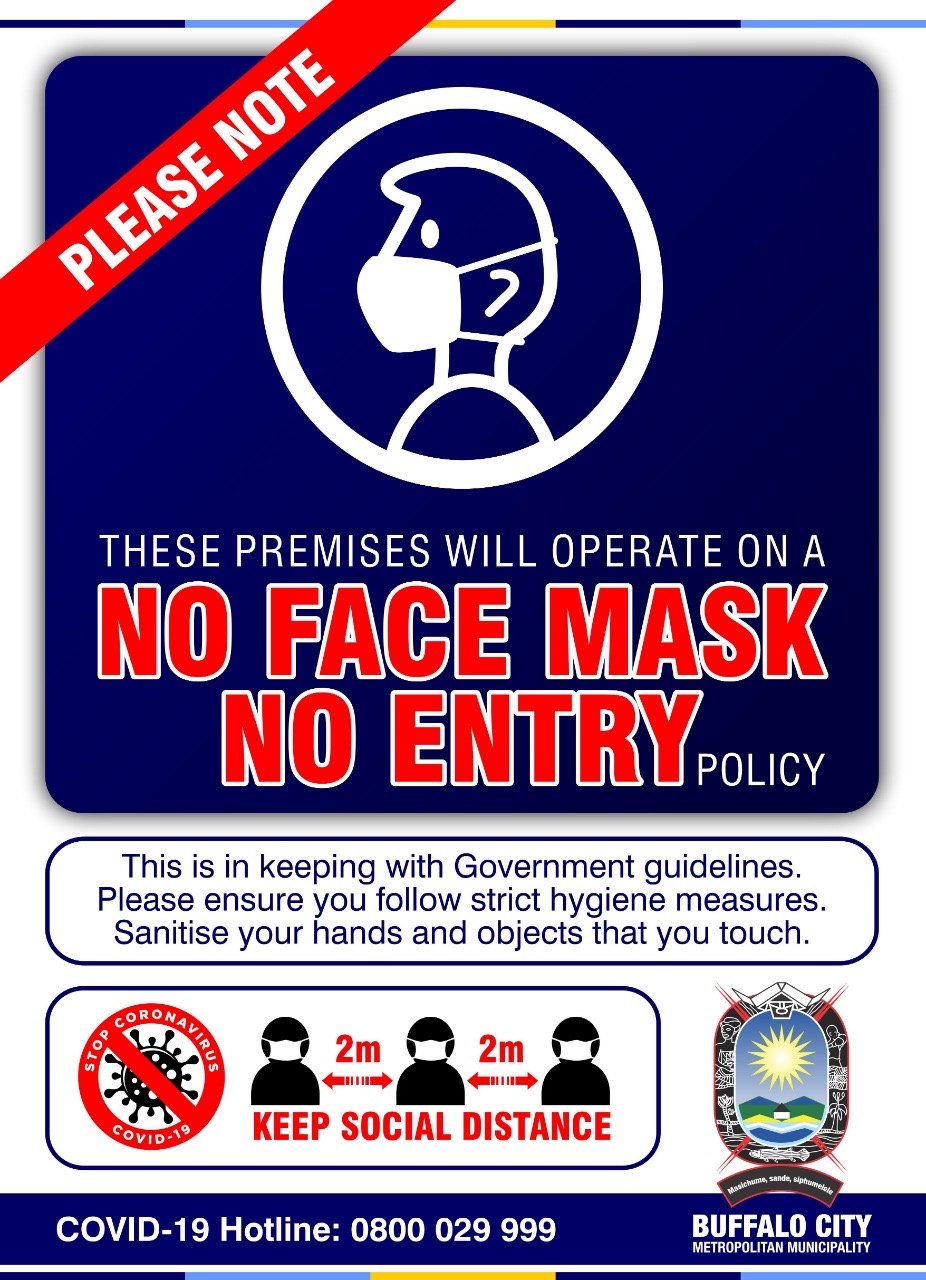 LOGISTICS, COMMUNICATION, LEGAL & RECORDSWORKSTREAMS REPORTS
BCMM LEGAL
As Legal Services we have find it prudent to advise the Covid-19 Cluster on the recent directives published under Alert Level 3 of the COVID-19 national lockdown period and its impact on the BCMM. The directives considered are as follows:

Regulations issued in terms of section 27(2) of the Disaster Management Act, 2002.
LOGISTICS, COMMUNICATION, LEGAL & RECORDSWORKSTREAMS REPORTS
De Beer & Another v Minister of COGTA
The regulations promulgated by the Minister of Cooperation and Traditional Affairs ("the Minister") in terms of section 27(2) of the Disaster Management Act 57 of 2002 are declared unconstitutional and invalid. 
The declaration of invalidity is suspended until such time as the Minister, after consultation with the relevant cabinet minister/s, review, amend an republish the regulations mentioned above (save for regulations 36, 38, 39 )(d) and (e) and 41 of the regulations promulgated in respect of Alert Level 3 due consideration to the limitation each regulation has on the rights guar in the Bill of Rights contained in the Constitution.
LOGISTICS, COMMUNICATION, LEGAL & RECORDSWORKSTREAMS REPORTS
De Beer & Another v Minister of COGTA

The Minister is Directed to comply with the process ordered in paragraph 2 above within 14 (Fourteen) business days from date of this order, or such longer time as this court may, on good grounds shown, allow and to report such compliance to this court. 
 
During the period of suspension, the regulations published in Government Gazette No 43364 of 28 May 2020 as Chapter 4 of the regulations designated as: "Alert Level 3", shall apply.
LOGISTICS, COMMUNICATION, LEGAL & RECORDSWORKSTREAMS REPORTS
The staff leave policy only makes provision for quarantine leave of 10 days per annum. It is a well-known fact that quarantine in relation to Covid 19 is normally at least 14 days. 
Given this fact it is proposed that consideration be given to increasing the number of leave days in this category to accommodate complete quarantine periods if applicable and to be given to employees who need to vacate their workplaces for decontamination to occur. 
It is proposed that in order to have control of the situation this leave will be recorded as quarantine leave and the excess be approved by the HOD:CS/ CM given the current state of affairs.
LOGISTICS, COMMUNICATION, LEGAL & RECORDSWORKSTREAMS REPORTS
The challenge relating to the sensitivity of employees 
declaring co-morbidities is complex in nature and 
requires the necessary care when dealing with this. 

It must be stressed however that the actual medical 
condition need not be specified if confidential 
Engagement is needed with Organised Labour to deal
with the need to use leave and sick leave for the 2 
categories of employees most vulnerable
LOGISTICS, COMMUNICATION, LEGAL & RECORDSWORKSTREAMS REPORTS
BCMM Council Support (Records)
New Schedule of meetings to be published
Electronic Document Management System on track and updated
Committee Secretariat tools of trade upgrade and training in progress to ensure compliance of meetings
Action Plan Being Finalised – roles and responsibilities for meetings
LOGISTICS, COMMUNICATION, LEGAL & RECORDSWORKSTREAMS REPORTS
Information System
Training Microsoft Teams ongoing
Office 365 Roll out in progress
Upgrade of workstations ongoing
Venues for virtual meetings currently being extended to BCMM Halls as backup.
WORKSTREAMS REPORTS
LOGISTICS, COMMUNICATION, LEGAL & RECORDS 
END OF ANNEXURE E
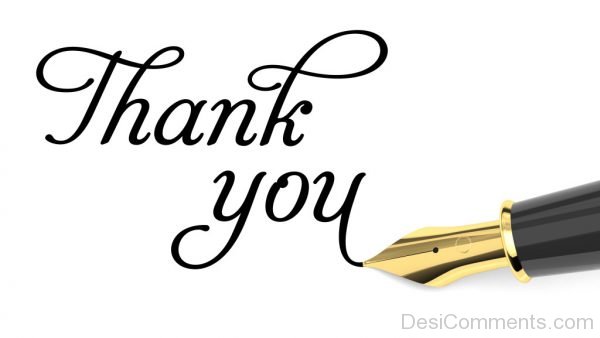 179